此申请书填写完毕后，上传至“小鹏汽车授权申请书”网页https://www.xiaopeng.com/salescooperation/authorize-form.html?reserve_source=168801

（PPT\PDF格式均可）
小鹏汽车XX市授权经营意向申请书
申请公司：
时    间：XXXX/XX/XX
本次申请项目说明-1
申请城市：XX市  （特别说明：如同家申请主体或集团申请商申请多个城市需分城市提交本资料）                  
申请门店类型：        √销售服务中心        销售中心          服务中心
是否专营售后：        √是                  否（情况简介：与哪些品牌合营……          ）
本次申请项目说明-2
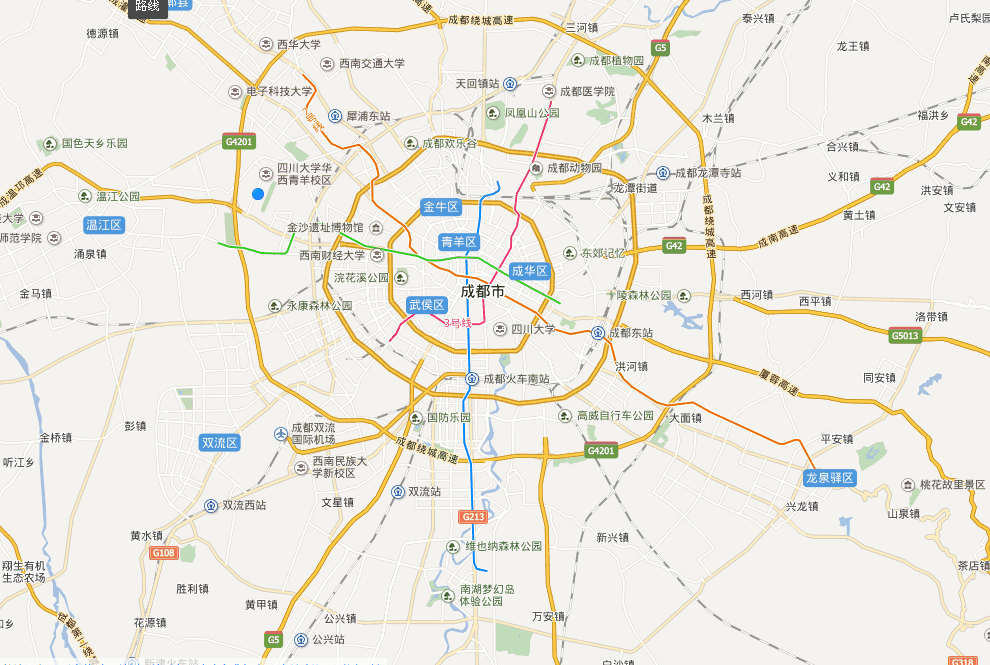 羊西线4S集群
龙潭4S集群
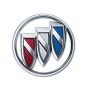 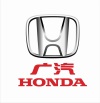 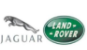 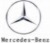 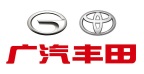 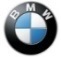 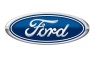 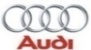 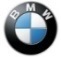 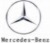 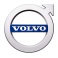 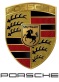 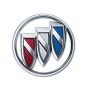 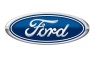 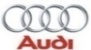 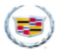 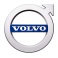 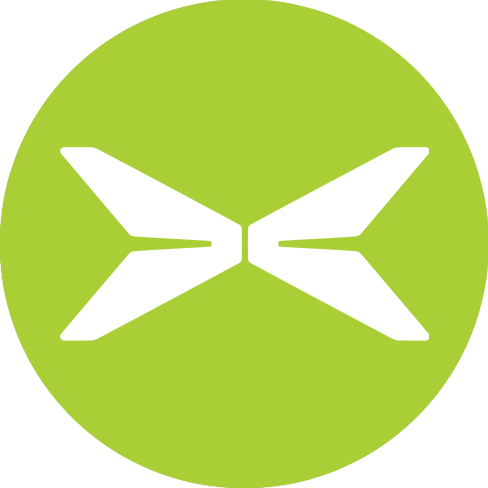 XX店
机场路4S集群
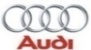 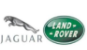 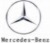 XXkm
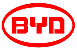 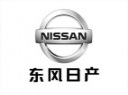 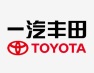 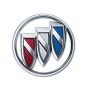 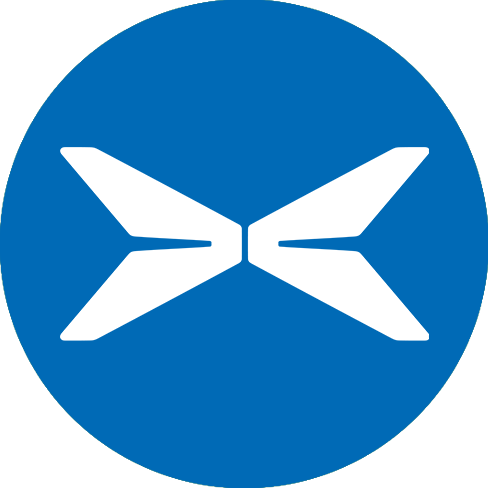 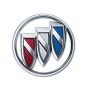 XX店
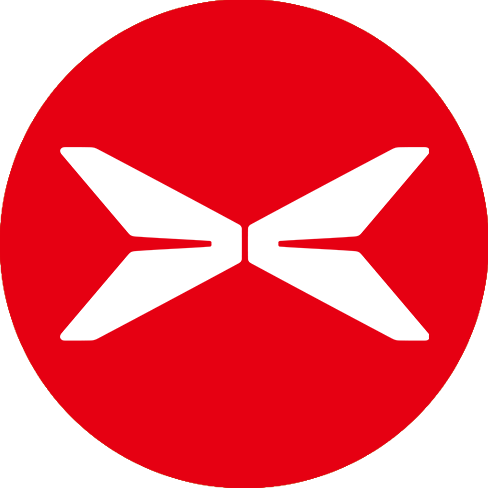 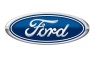 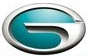 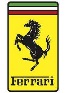 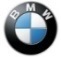 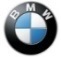 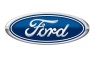 XXkm
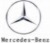 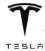 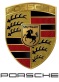 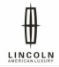 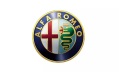 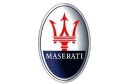 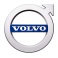 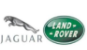 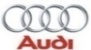 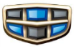 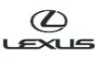 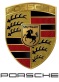 金港赛道4S集群
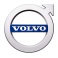 拟选址XX
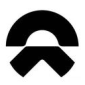 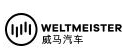 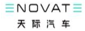 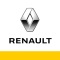 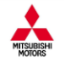 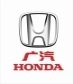 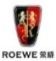 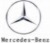 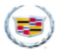 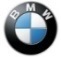 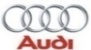 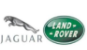 天府新区4S集群
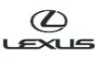 申请城市规划及项目选址信息
所属汽车城：XX汽车城
土地性质：（）商业用地 （）工业用地
                     （）其他用地，请说明：
土地使用方式：（）租赁     （）自有土地
预计物业交铺时间：X年X月X日
使用/租赁期限：
规划店面租金：
店面具体位置：XX省XX市XX区XX路XX号XX号铺位
选扯项目为城市内汽车城排名第？名：
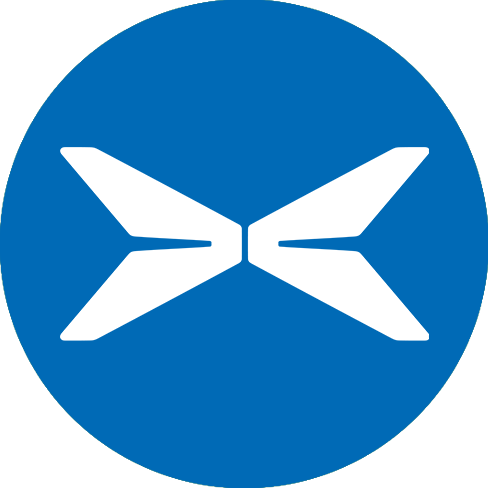 直营门店
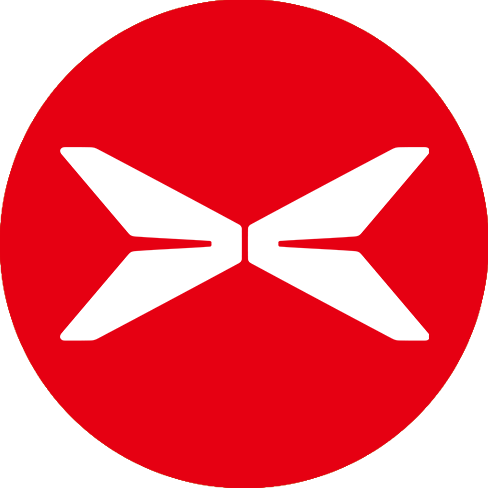 本次选址
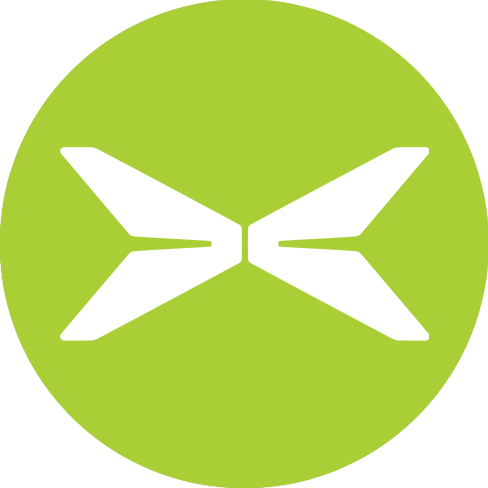 授权门店
商圈/汽车城
销售服务中心
体验中心/服务中心
销售服务中心项目选址信息
汽车集群位置图
说明：
请标明周围的汽车品牌
正式PPT请将此说明删除。
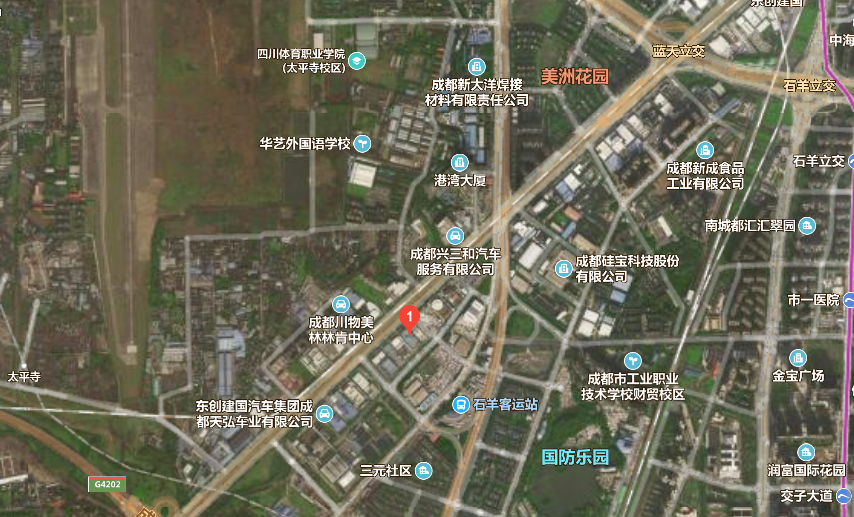 要点：要点：
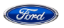 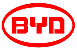 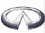 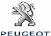 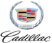 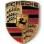 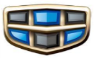 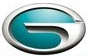 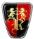 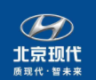 拟选址
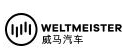 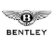 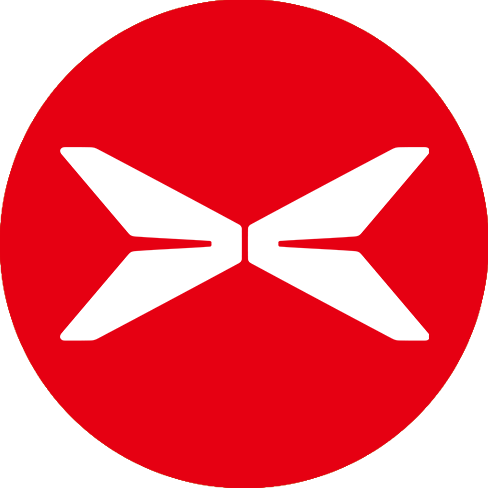 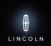 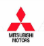 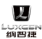 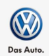 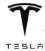 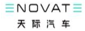 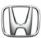 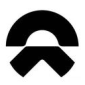 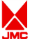 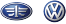 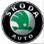 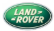 选址园区平面图
说明：
用红线框出具体位置。
各4S店的面积同比例缩小显示。
正式PPT请将此说明删除。
丁香路
出入口
出入口
出入口
林肯
荣威
雪佛兰
上汽大众
玫瑰路
茶花路
沃尔沃
玉龙南路
威马
奥迪
小鹏
特斯拉
现代
启辰
英菲尼迪
日产
领克
奔驰
宝马
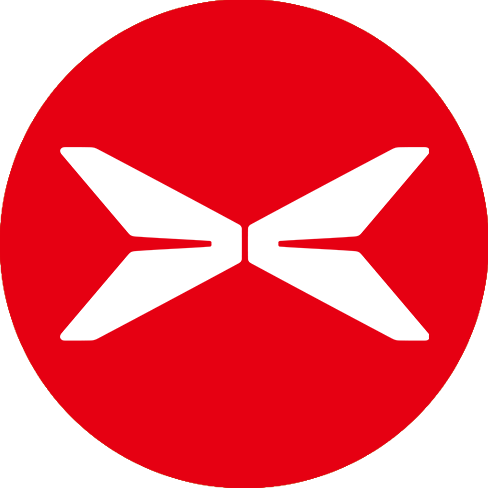 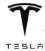 出入口
出入口
出入口
棕榈路
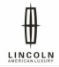 选址基本布局及尺寸
外立面照片：展厅外立面高度xxm
（外立面用红框标注）
售后区域
机电区域
入
口
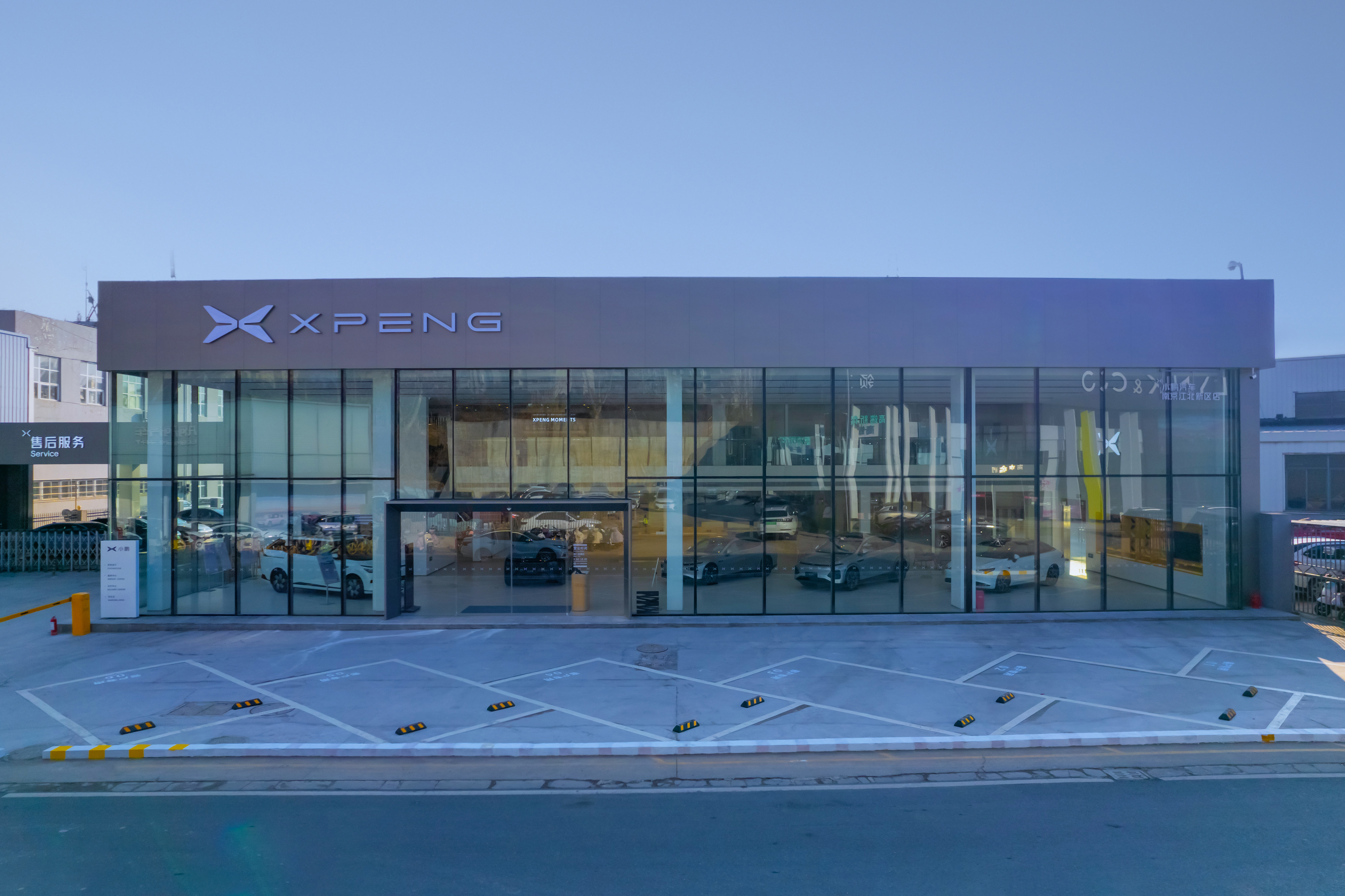 交付区域
售
后
通
道
65m
85m
办公和客休区域
8m
销售展厅
30m
租赁范围红线
出入口
55m
选址场外图片
店铺选址左侧照
场地选址近景照
场地选址远景照
（看的出店铺所处位置条件）
（看的出店铺所处位置条件）
说明：
请用红框线标示出小鹏的选址场地。
正式PPT请将此说明删除。
选址场内照片
销售展厅内部
售后车间内部
交付区域内部
停车场
选址视频
物业周边情况15秒视频
物业正前方15秒视频
选址视频
从车城主入口到选址视频不超过30秒
其他补充视频（如有）
销售服务中心各级别面积参考